Healthcare Marketing
Dr. Israa Al-Rawashdeh MD, MPH, PhD
Faculty of Medicine
Mutah University
2021
Background
[Speaker Notes: In healthcare, the term consumer refers to any person with the potential to consume a good or service. Everyone is likely to use healthcare goods or services and, thus, be involved in the healthcare system at some time or another. (sick and non-patients nowadays)]
Definitions:
Marketing: a management process that involves the assessment of customer wants and needs, and the performance of all activities associated with the development, pricing, provision, and promotion of product solutions that satisfy those wants and needs.
Healthcare marketing: involves any activities that relate to the development, packaging, pricing and distribution of healthcare products and to any mechanisms used for promoting these products.
Wants and Needs
First, assessing the wants and needs of consumers.
NEED: is something that a person requires for well-being and possibly survival.
WANT: is something that a person simply desires. 
For example: coronary artery bypass surgery ( need), elective cosmetic surgery (want).
Products:
The term product refers to any offer provided by an entity for purchase and consumption.
The Nature of Healthcare Products
1. Ideas:
Concepts that are intended to deliver a perception to the consumer. 
Example: The organization’s image, quality care, professionalism, value. Etc.
Aims to increase familiarity------------utilization.
2. Goods:
A (tangible) product that is typically purchased on a one-at-a-time basis.
Example: Health products (e.g. band-aids, toothpaste, pharmaceuticals, home testing kits and therapeutic equipment (sale and rental).
3. Services:
Services are (intangible) (e.g. physical examinations, medical advice) .
It is more difficult to quantify and evaluate services than goods.
Services cannot be stored and once provided they have no residual value.
The purchase of goods tends to be a one-shot episode, while services may represent an on-going process.
Brief history, stages of Healthcare Marketing
The 1950s: Most of hospitals and physicians considered marketing (read: advertising) to be inappropriate and even unethical.

The 1960s: The Media relations in this period often consisted of answering reporters’ questions about patients’ conditions. (Pre-marketing)

The 1970s: advertising health services were made, and interest in marketing research emerged. Marketing by the healthcare establishment was officially recognized in a conference on marketing strategy during the 1977 by American Hospital Association (AHA).
Brief history, stages of Healthcare Marketing
The 1980s: direct-to-consumer movement was initiated. Marketing for such services as obstetrics, cosmetic surgery, and outpatient care could generate revenue and enhance market share. Changes in the healthcare during the 1980s (particularly the increase in competition) resulted in an increase of interest in marketing.
The 1990s: healthcare marketing was maturing as a field, hospital administrators and healthcare marketers became more. The emphasis shifted from sick people to well (all) people.
By the turn of the twenty-first century, marketing became an essential function for healthcare organizations. Internet presence (e.g. social media, chat services)
Nowadays!
Health care organizations spend alot on marketing, advertising, and public relations activities on communication.
The money spent on marketing, advertising, and public relations is now viewed as an investment that will return more money in revenues, even though this will appear on the “expenses” side of the facility’s financial balance sheet.
A line item to cover marketing, advertising and public relations activities should be included in the facility’s budget .
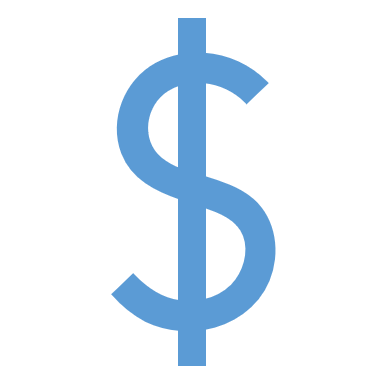 Why Healthcare Is Different from Other Industries?
Healthcare marketing requires its own unique approach and takes on characteristics unlike those of marketing in other industries.
Marketing in healthcare is different for the following reasons:
Why Healthcare Is Different from Other Industries?
It is more challenging to market services than goods
The demand for many health services is relatively low and highly unpredictable.
The end user may not be the target for the marketing campaign.
The product being marketed may be highly complex and may not lend itself to easy categorization.
Not all potential customers ae considered “desirable” in healthcare.
“Levels” of Marketing
According to the scope of the market, these include:
Mass marketing
Target marketing
1. Mass Marketing
Mass marketing :
Involves the use of broad scope media that essentially target the entire population.
Most frequently utilized by large national firms.
In the early days of healthcare marketing, healthcare organizations used mass media to promote all services to all members of the target audience without regard for the fact that different segments of the audience might require different services.
Target Marketing
Target marketing:
Focus on a market segment to which an organization desires to offer goods/services.
Target markets in healthcare may be defined based on geography, demographics, lifestyles, insurance coverage, usage rates and/or other customer attributes
Primary target market the largest group of people with the biggest and most frequent need or want for your product or service.
Marketing Mix 4Ps and 4Cs
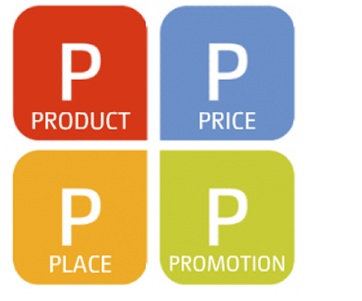 Marketing Mix: marketers formulate the marketing mix for each customer group after target marketing is done.
The 4Ps of Marketing
1. Product
2. Price
3. Place
4. Promotion
These 4Ps of the providers are linked to the 4Cs of the consumers, 
Customer solution
Customer cost, 
Convenience 
Communication in that order.
 People, Process & Physical evidence are the extended marketing mix.
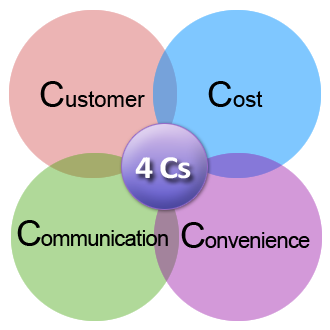 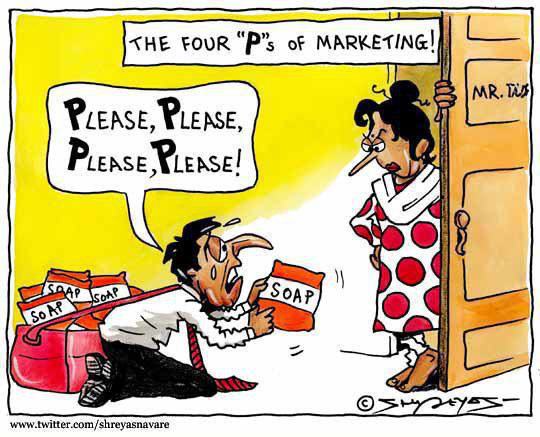 Marketing Planning
a marketing plan is needed to let your consumer population, both current and prospective, know who you are and what you do. A sign on the door stating “Doctor’s Office” is no longer enough information.
A written plan is preferred to prevent the waste of efforts and money. 
The plan should establish the activities for two important stages: presence and reinforcement. 
Stage one establishes the presence in the community and attaches the image of what kind of health care provider you are, and stage two will maintain that presence in between campaigns.
10-80-10 rule.
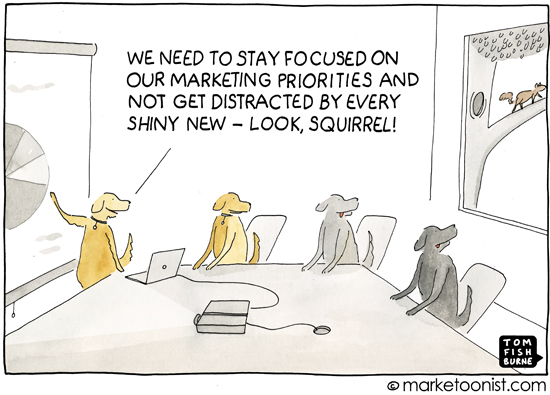 Marketing plan steps
Determine the audience (a clear identification of primary target market) . 
Spend all effort and money communicating with this target market. (not a process of exclusion, rather is a process of focus).
Build support and enthusiasm – Find the experts who will help support marketing efforts through speaking engagements, newspaper interviews, and quotes for newsletters and media. 
 Comparative analysis –competitors analysis ( current and any future new services). 
Measure and evaluate: –track (new) consumers calls for information, physician referrals, website hits, patient/procedure records. 
Timing is everything.
Marketing Research
Demographics and Psychographics
A target market profile consists of demographic and psychographic descriptors. 
Demographics: describe a person or group of persons. Divide the general population into segments determined by age, gender, and income, occupation, education, location, marital status. 
Narrow the target market as possible using these segments.
Basic psychographics describes internal characteristics — personality, values, beliefs, lifestyle, attitudes, interests— so you can market accordingly.
Mind-set, refers to the consumers’ frame of mind while experiencing the marketed message. marketers must be certain to communicate message with consumers when they are psychologically ready to absorb the information. “you have a problem,” followed by “we have a solution”
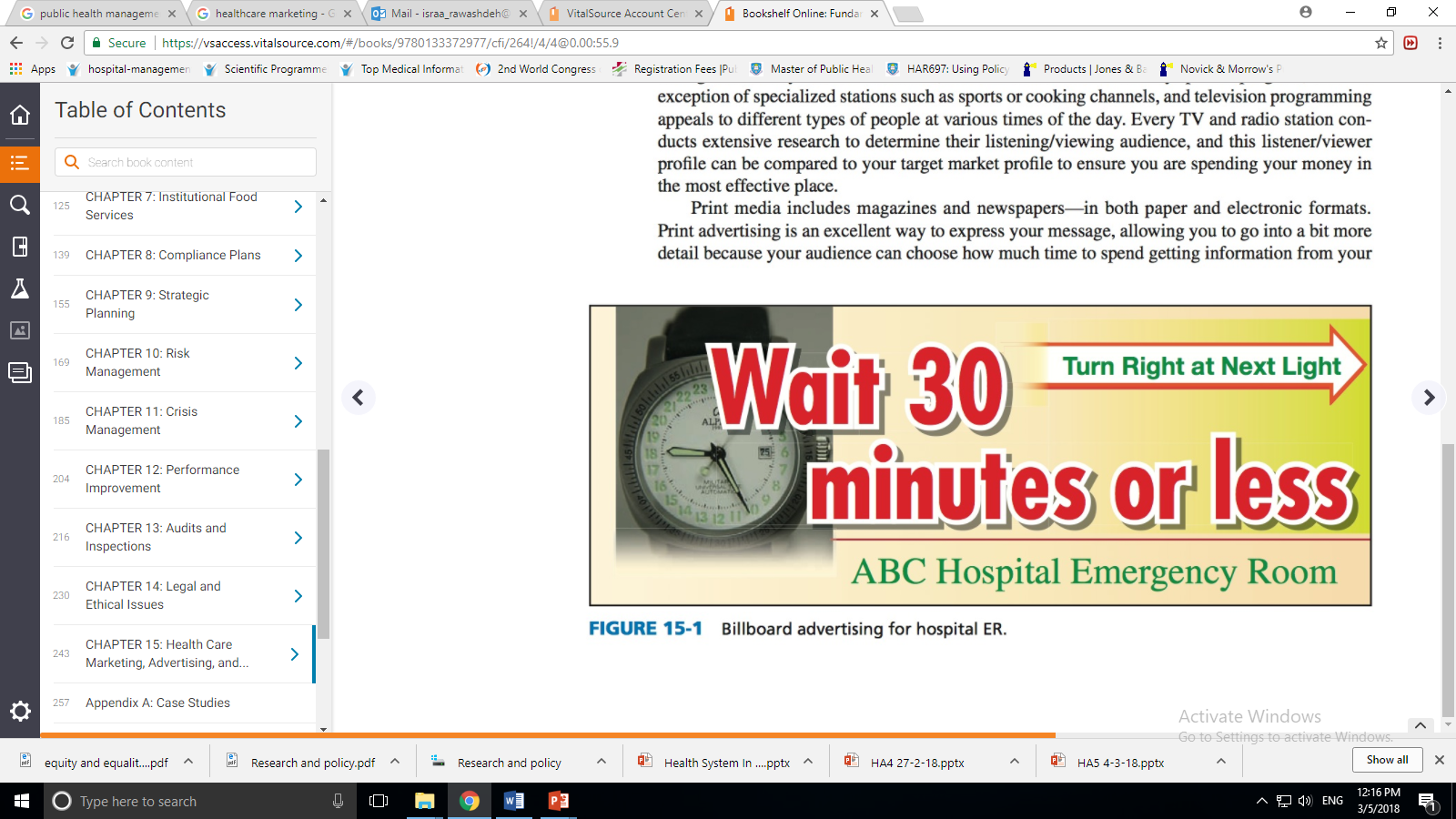 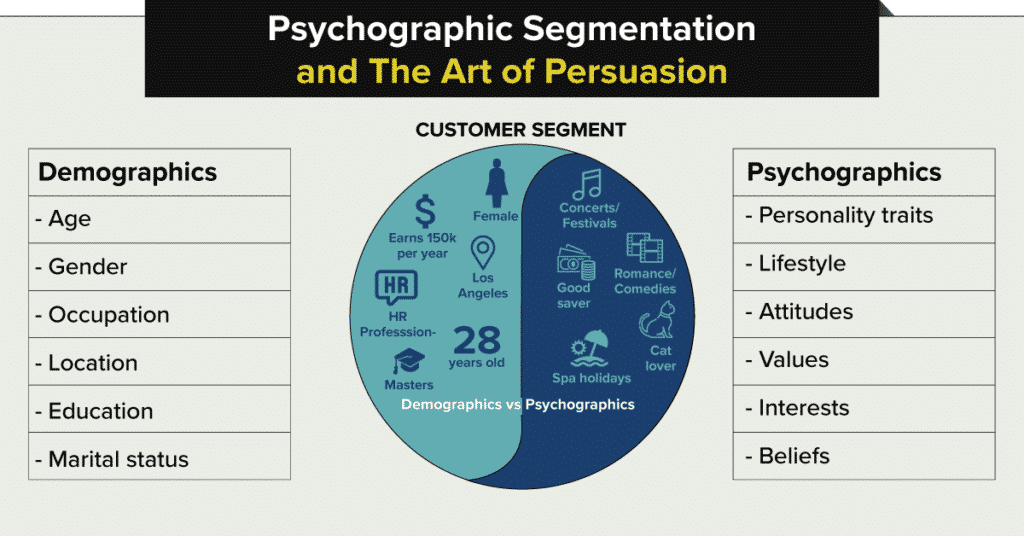 Promotion
Promotion is the action component of the marketing mix.
The variety of techniques used to reach consumers with the purpose of promoting an idea, organization, or product. 
Traditional promotional activities includes familiar techniques such as:
Public relations
Advertising, sales
Public Relations and Communication
Public relations: the process of building good will and trust with the public.
Involves distribution and information dissemination to influence feelings, opinions or beliefs about an organization and its services
Public relations include:
● Collateral materials (including e-collateral)
° Brochures
° Letterhead
° Business cards
● Press releases
● Press conferences
● Distribution of feature stories to the media
● Public service announcements
● Event sponsorships
Communication
It is an opportunity to tell what services can be offer to consumers. 
The message to the referring provider would be similar to the message communicated directly to patients: e.g. the organization’s mission, the staff’s skill and knowledge, accolades provided by accrediting bodies, and the assurance that the facility will give the best possible care to referred patients.
Crafting the Message
To ensure the message to be effective and successful:
1.	Wants, Needs, Benefits: explain that you understand consumers want or need, and explain the benefit to them for choosing your facility to address that want or need. Competition should not be discussed at all. Cosumer’s attention should be focused on what you can do for them. 
2.	The K.I.S.S. Principle: Keep it short and sweet. Choose the most important benefit of your services and focus the message on that point. If you have several important benefits, consider creating a series of ads, with each concentrating on one key detail. communicating too much too quickly, the audience will end up with nothing. Keep the visuals clear and clean. ( easy website’s home page).
3.	Unique identity: not ready made, not copied, distinctive and unique, easily recognized, appealing to the primary target market (language, expressing their needs). 
4.	Consistent Message: statements should be backed by facts that carry real meaning.
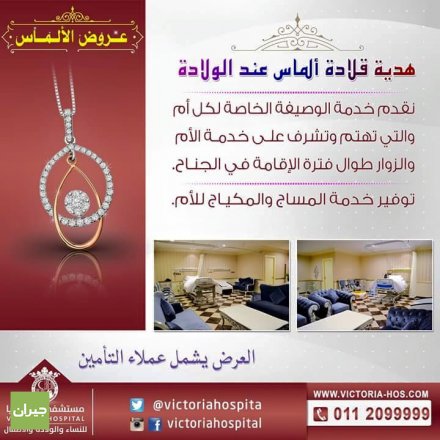 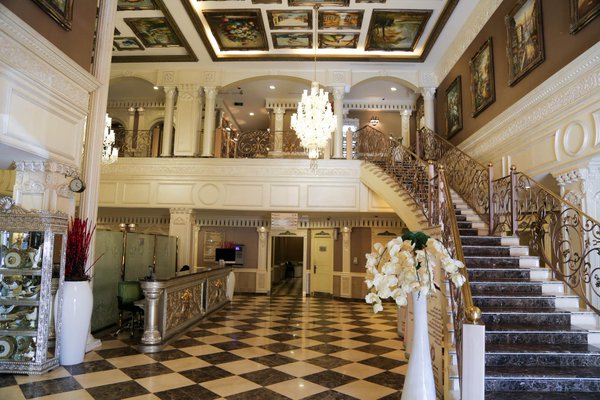 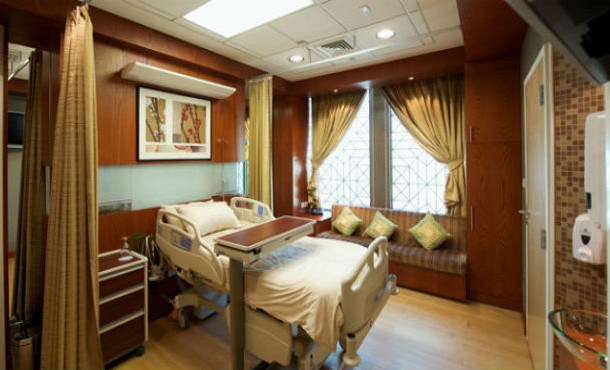 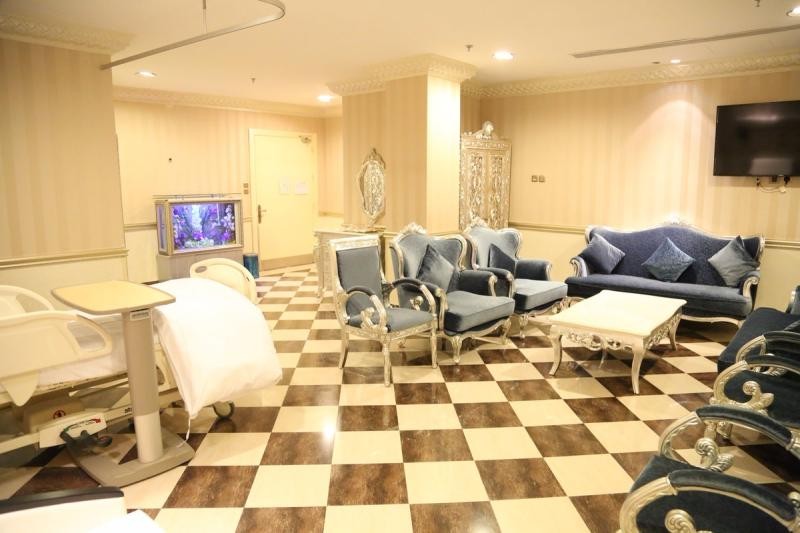 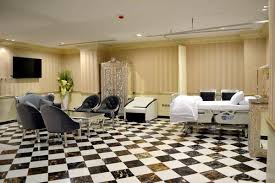 Advertising
Advertising refers to direct methods for calling attention to something or someone.
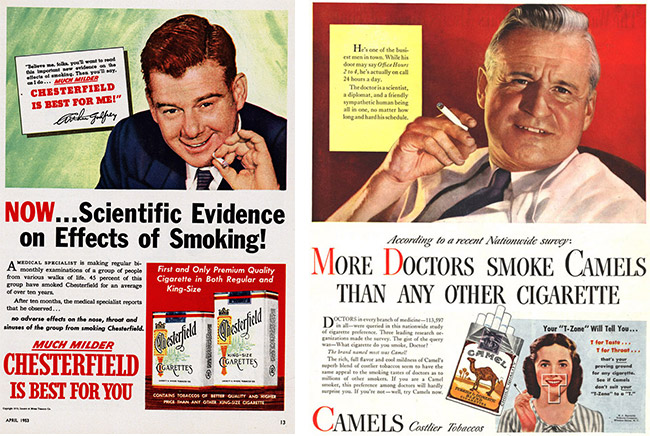 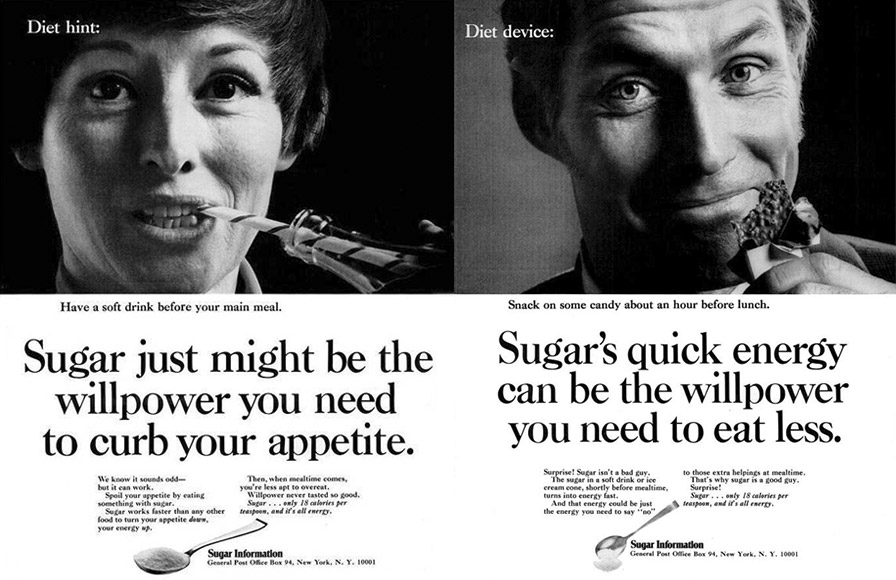 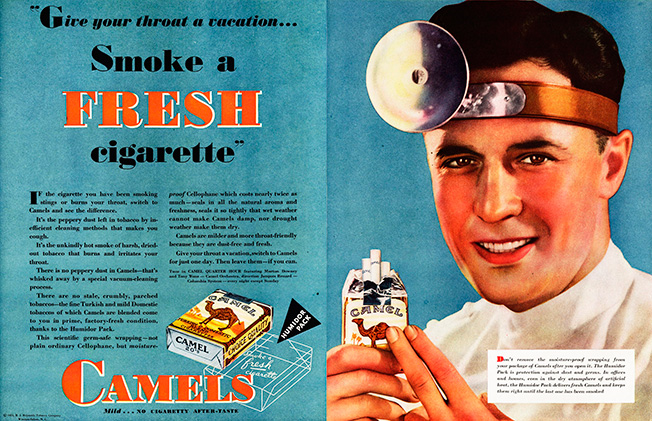 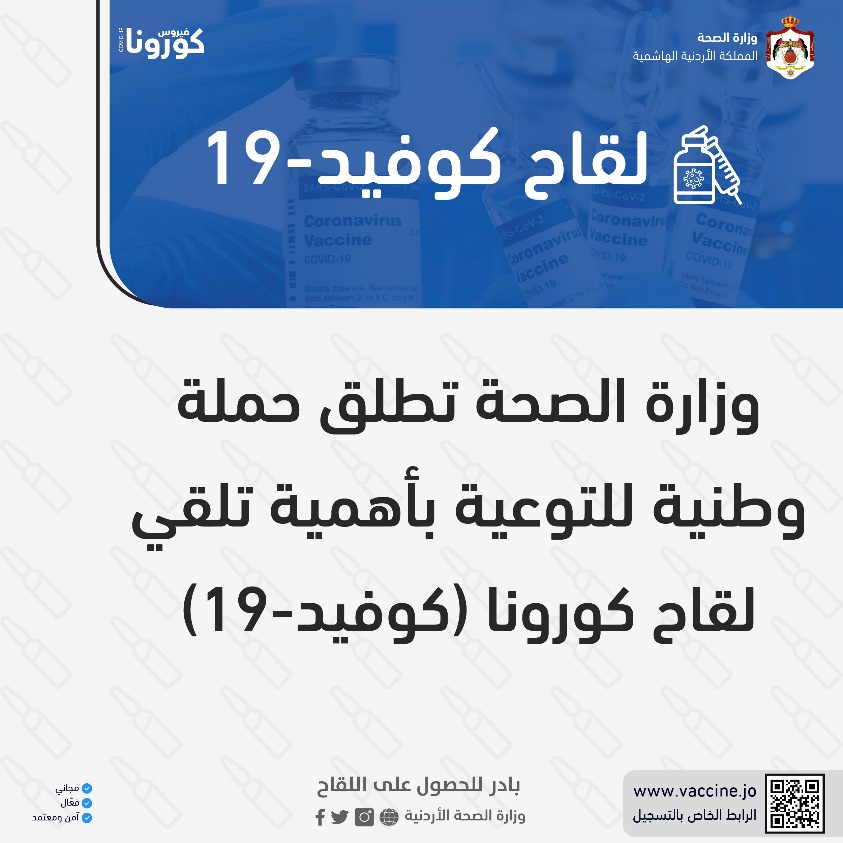 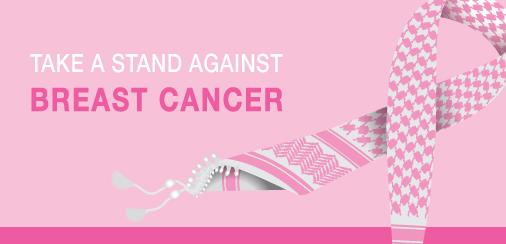 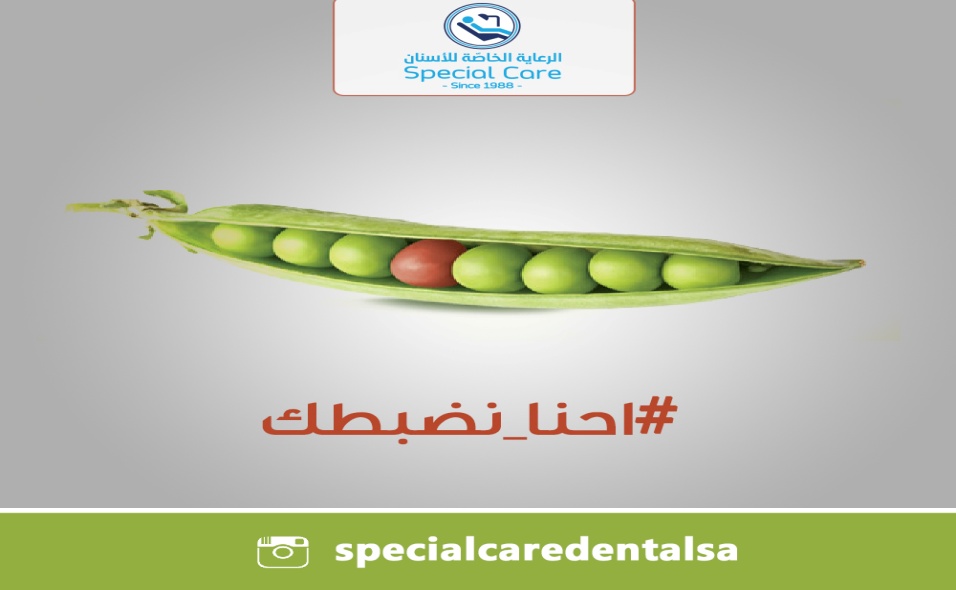 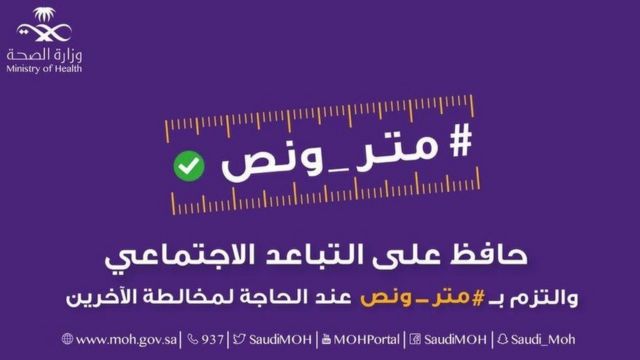 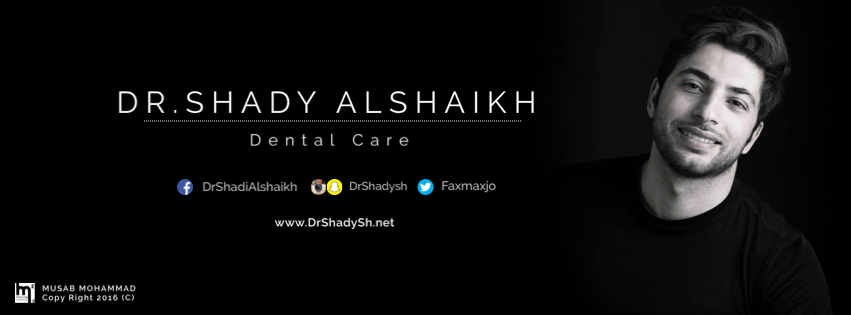 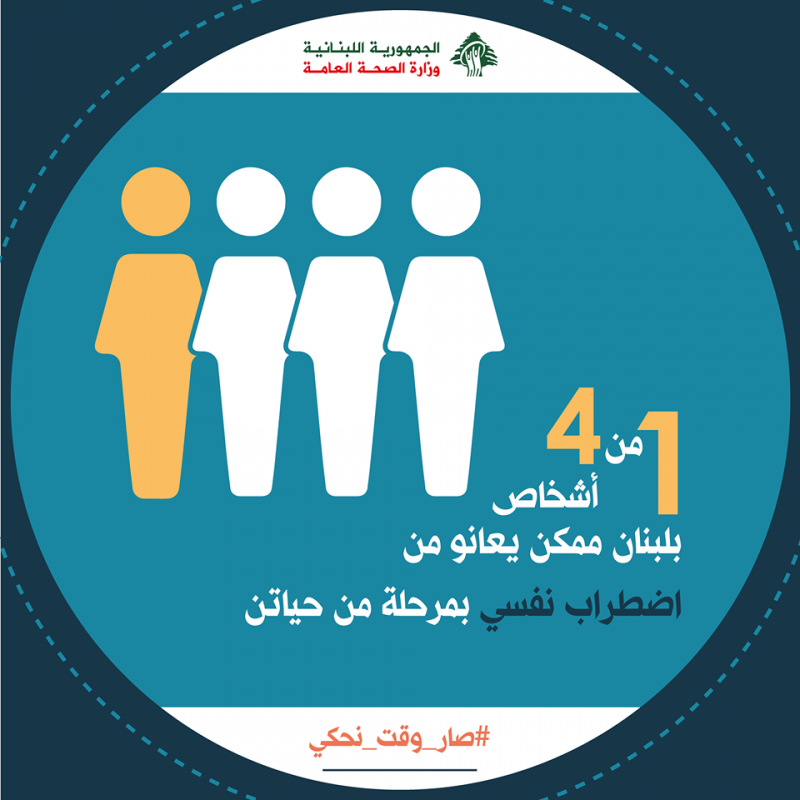 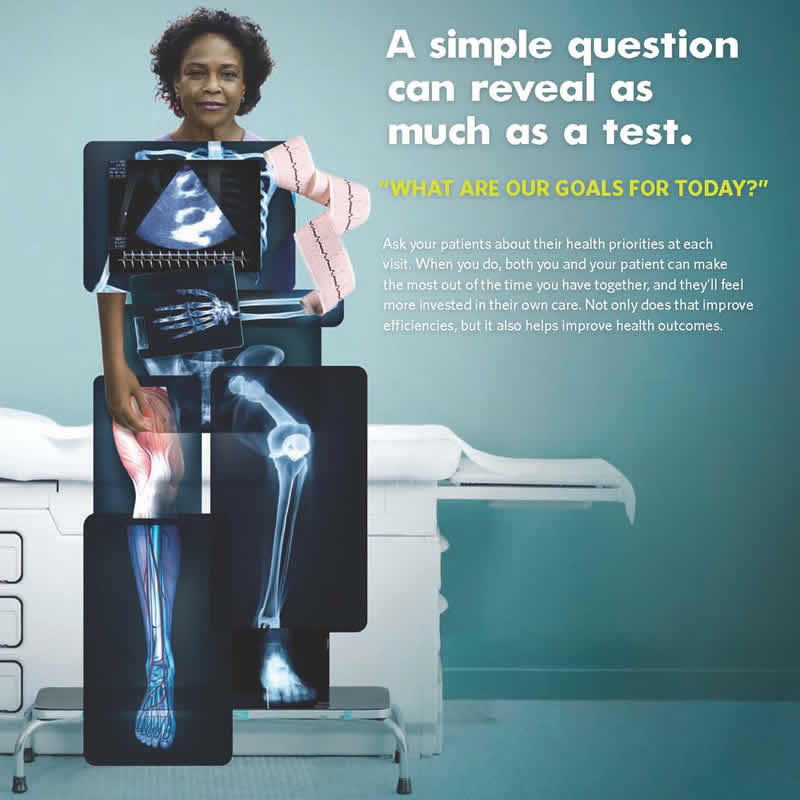 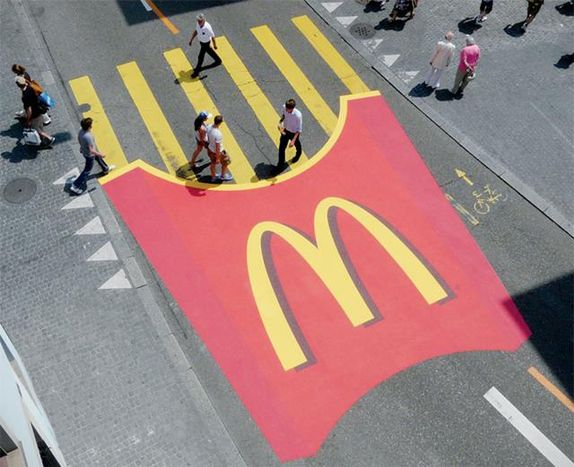 Advertising/Print material
Print media includes magazines and newspapers—in both paper and electronic formats. 
Flyers and brochures on general good health, such as healthy eating, getting exercise, lifting heavy objects properly (with the name and address of the health care facility or provider) support the patient by educating him or her about these important ongoing healthy habits, while at the same time reminding them about provider services. 
Article, or series of articles published in a local magazine, newspaper, or on Facebook or LinkedIn can also establish a relationship with potential consumers. 
These materials provide space to completely describe a type of procedure and provide all details necessary to get the patient/consumer to contact the provider regarding the service. Audience can choose how much time to spend getting information.
Can be used in waiting area, or have a presence at a health occasions/fairs, these make great leave-behinds to deliver the message in a nonintrusive manner.
Electronic
Television is a popular advertising medium and have several advantages. These include:
(1) the ability to build a high level of awareness
(2) access to large audiences
(3) the ability to demonstrate a product (using sound and vision)
(4) compulsiveness;
(5) a comfortable, at-home viewing environment. 
The disadvantages: 
commercial breaks may be seen as irritating, the medium is considered to be transient (short periods) , and the audience cannot be very targeted. In addition, television advertising time is very expensive.
Radio is a longstanding advertising medium that has a lot of advantages.
 Radios are often considered as “companions”.
 Can target the audience (the station type and  the time of day to advertise).
Disadvantages: 
Lacking visual attributes
Having a small audience.
Internet advertising: pop-up ads.
Advantages:
Can reach both general public and targeted consumer groups.
Low relative cost
Interactive
Disadvantage:
Irritating to some audience
Advertising
Outdoor advertising :
The large signs alongside highways known as billboards. Can be seen and identified with from a distance in a very short amount of time.
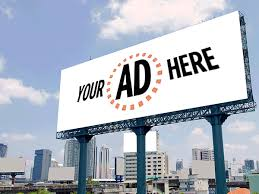 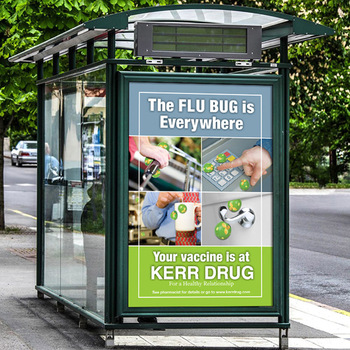 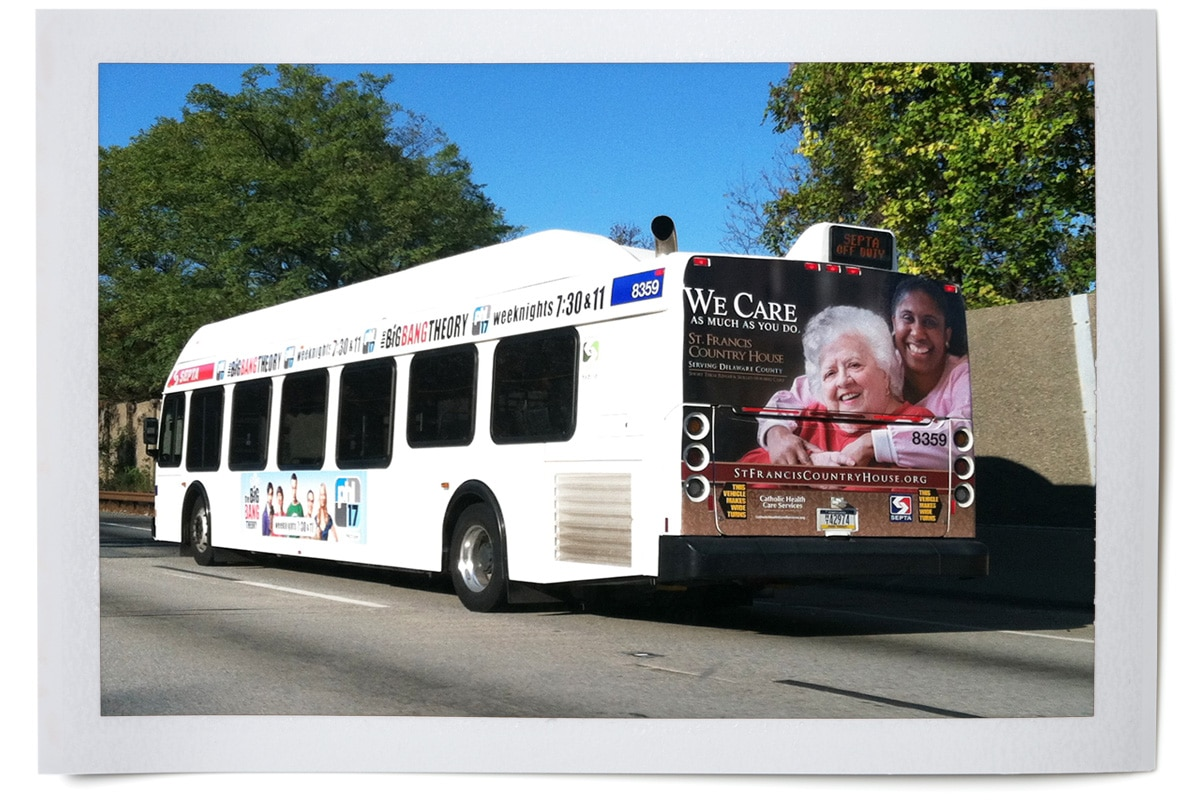 Transportation venues or Signage on bus stop shelters, inside the bus itself, signage in and on trains, and the kiosk signs along the walkways within shopping mall. 
Message should be super short: the rule of thumb is no more than six words plus your logo.
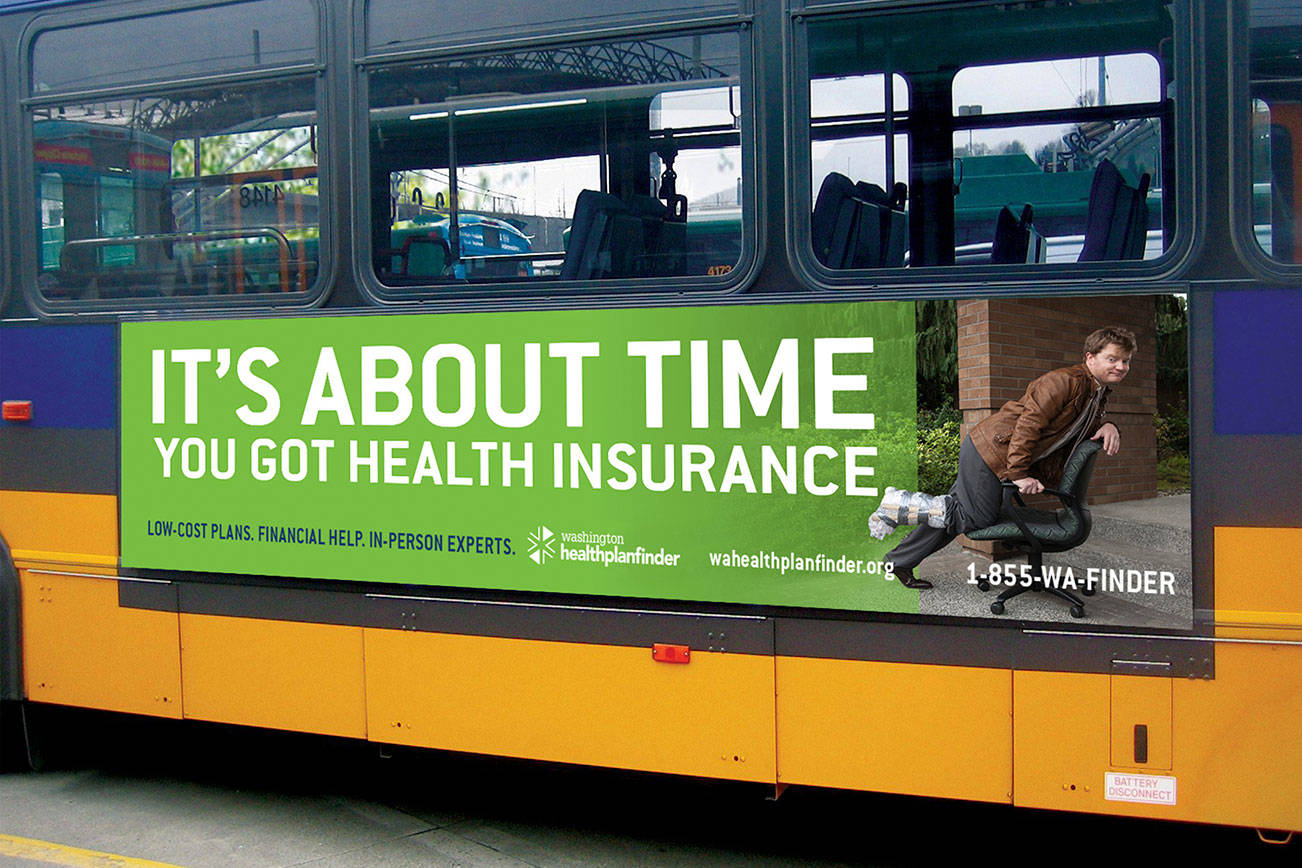